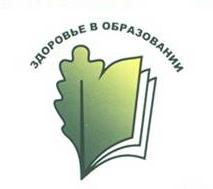 Я – учитель здоровья!
ПОРТФОЛИО
учителя физической культуры
МБОУ СОШ №22 пос.Кубань
Одинцова Арина Андреевна
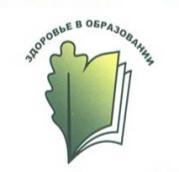 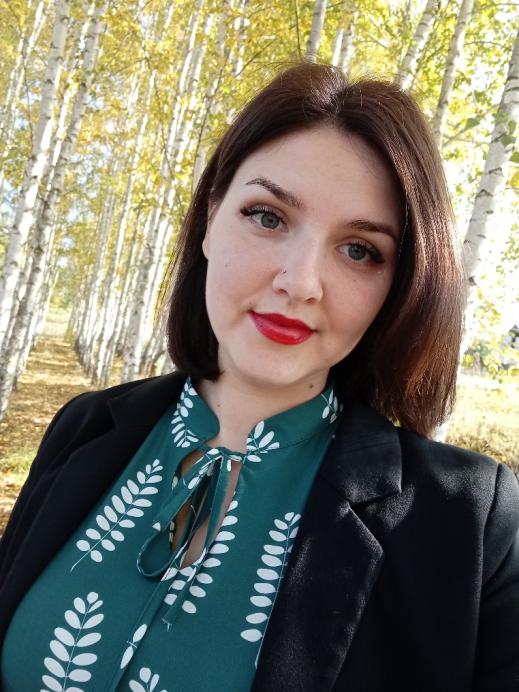 Я – учитель физической культуры 
МБОУ СОШ № 22 им.Героя Советского Союза Г.Г.Шумейко Гулькевичский район посёлок Кубань
В 2013 году закончила КГУФКСиТ
Педагогический стаж работы -7 лет
В своей педагогической деятельности использую элементы различных технологий: здоровьесберегающие технологии, игровые технологии, ИКТ, и другие.
Цель моей работы: •формирование потребности в здоровом образе жизни и систематическим занятиям физической культуры;
   •сохранение и укрепление физического здоровья обучающихся.Задачи:•учить беречь и укреплять своё здоровье;•способствовать овладению умениями организовывать здоровьесберегающую жизнедеятельность;• создавать условия позволяющие воспитывать потребность в двигательной активности и здоровом образе жизни.
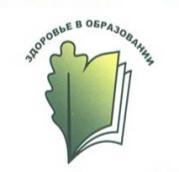 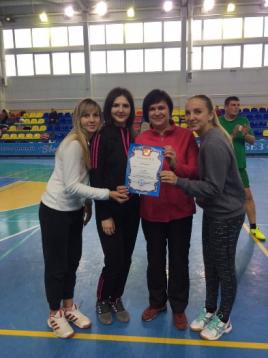 Своим личным примером стараюсь зарядить и вдохновить своих воспитанников
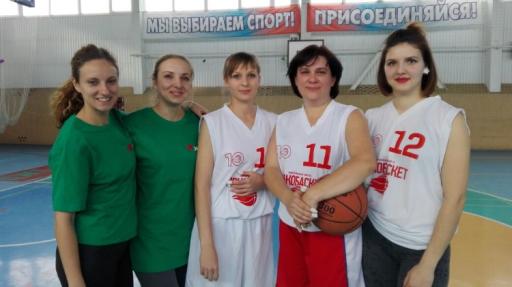 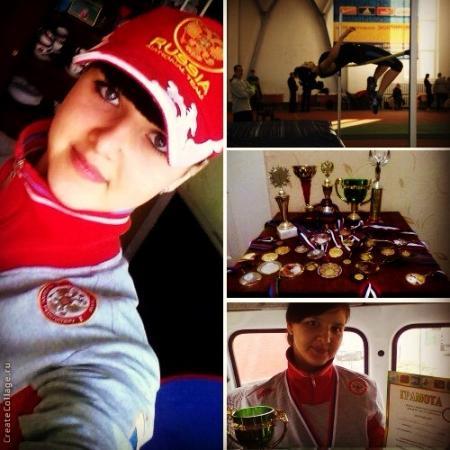 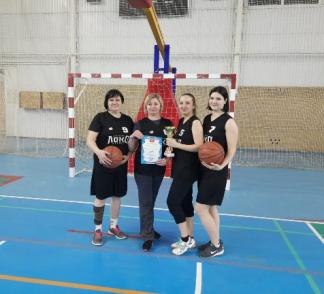 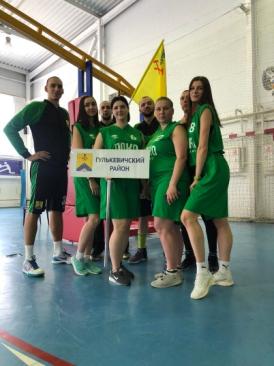 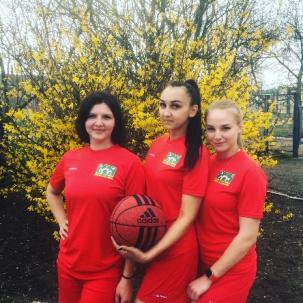 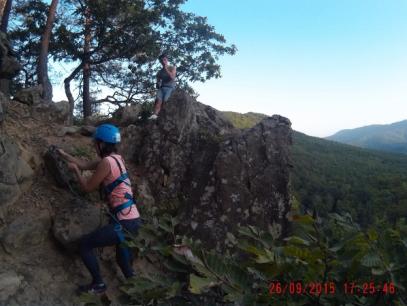 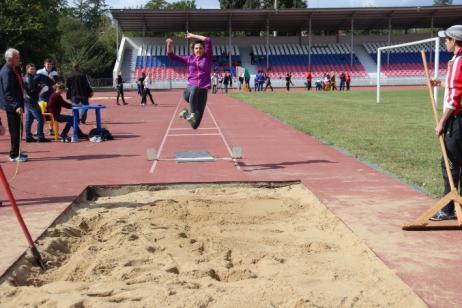 ТВОРЧЕСКАЯ ДЕЯТЕЛЬНОСТЬ
ВМЕСТЕ
ПРАЗДНИКИ
С ДЕТЬМИ
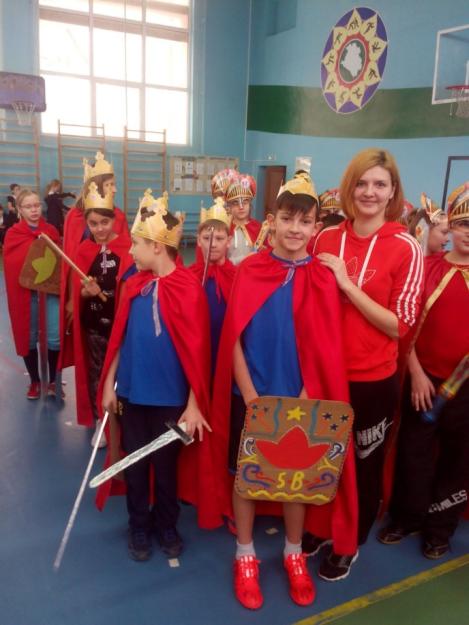 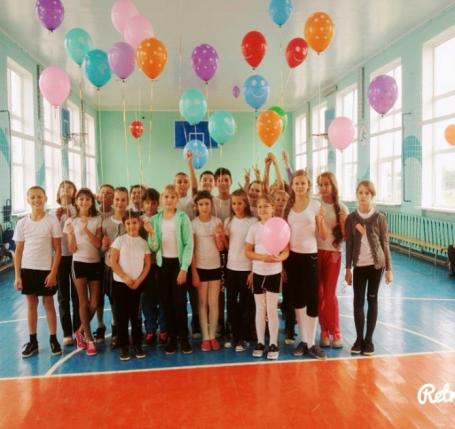 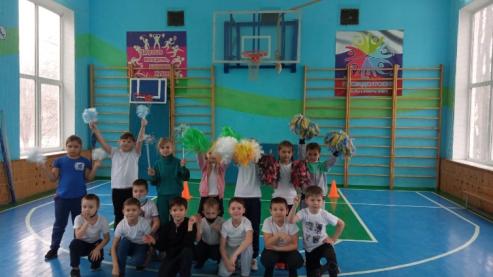 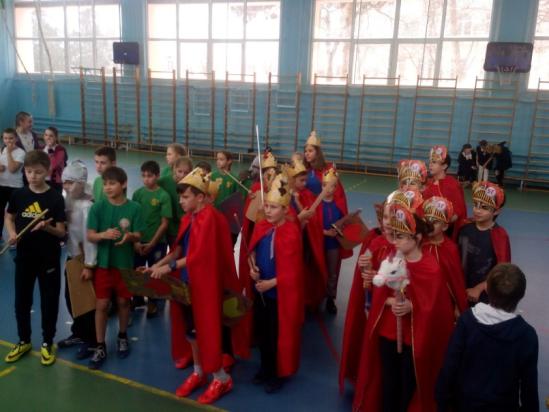 ФОРМЫ ВНЕУРОЧНОЙ ДЕЯТЕЛЬНОСТИ
Участие в мероприятиях
коллеги
РОДИТЕЛЕЙ
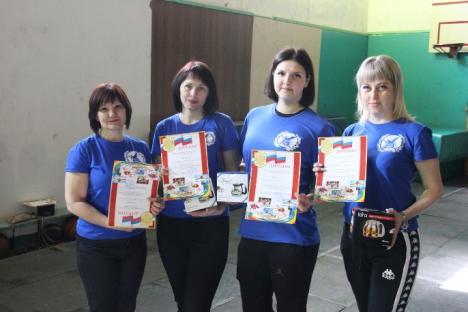 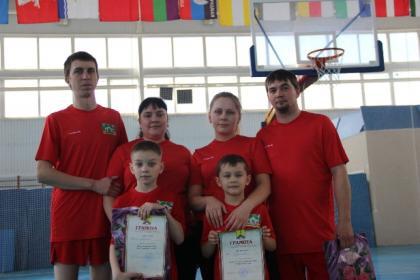 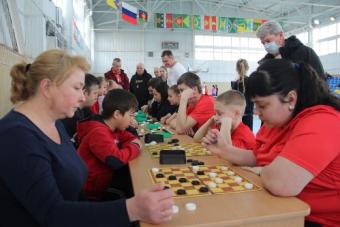 Выпускников 
школы
ИЗВЕСТНЫХ 
СПОРТСМЕНОВ
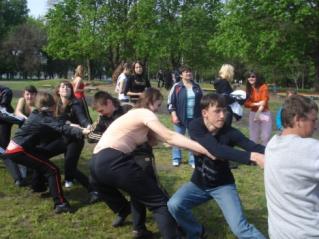 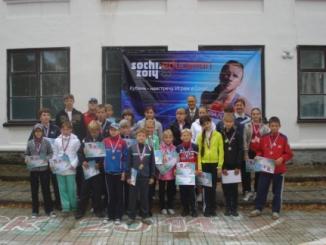 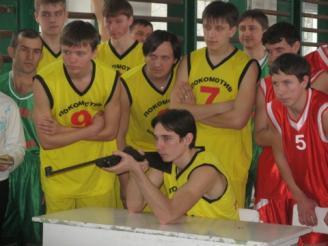 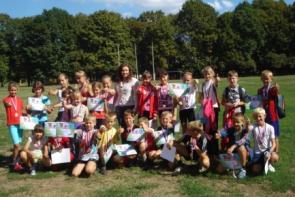 Организация летней занятости
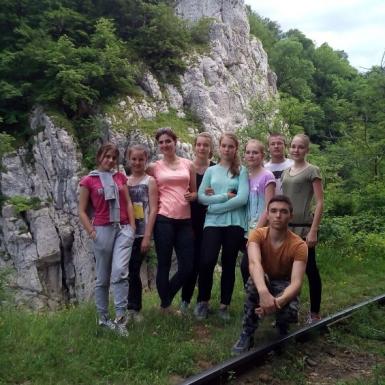 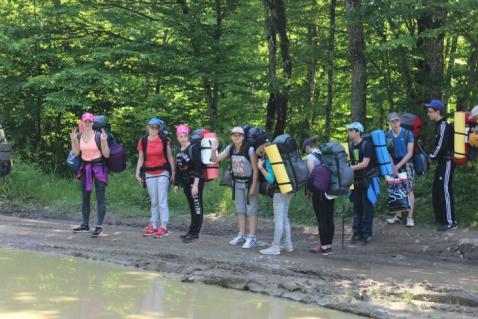 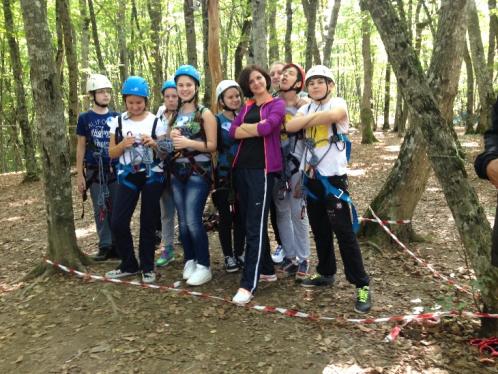 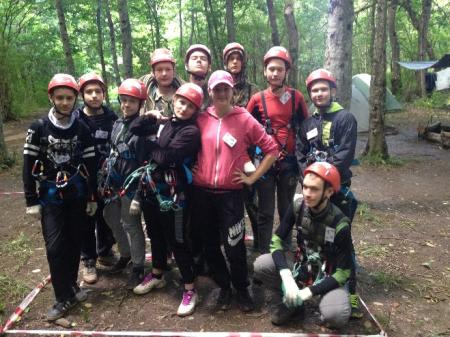 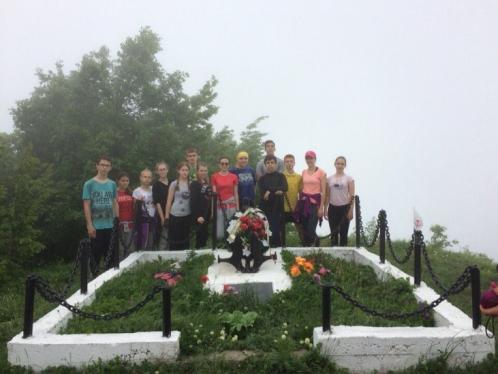 Трофи ГТО
1 место в Краснодарском крае
2021 год
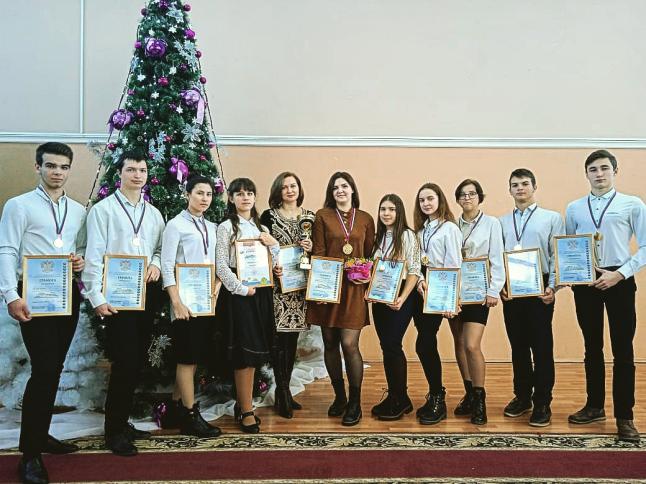 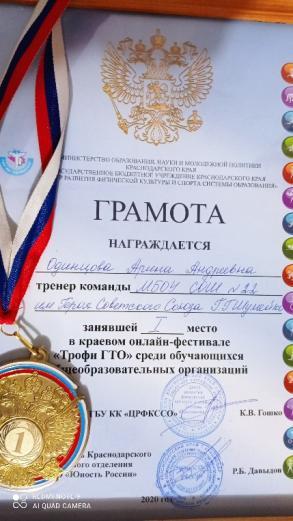 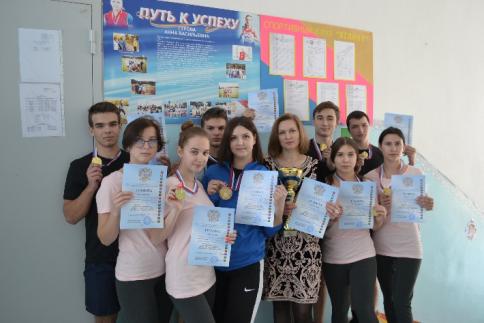 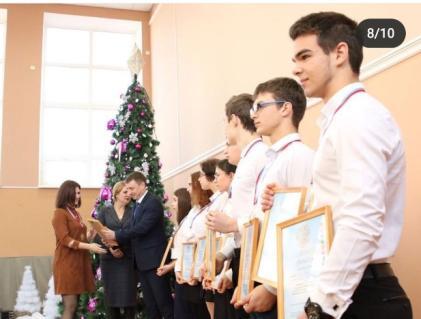 Участия в соревнованиях
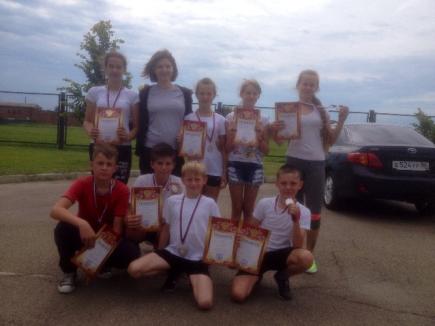 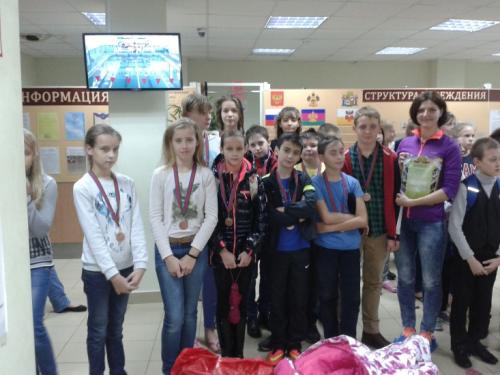 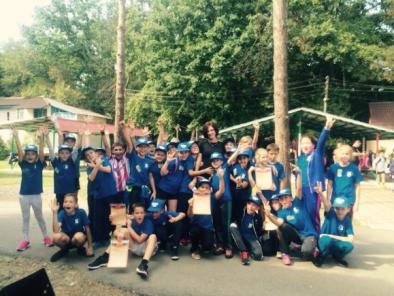 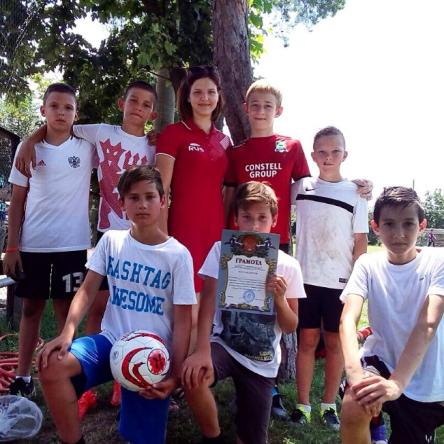 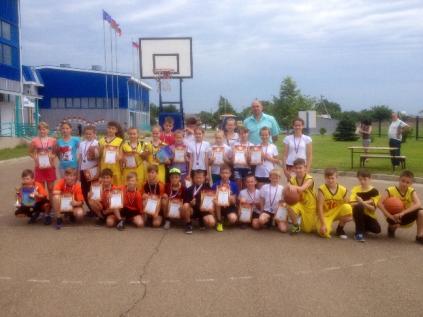 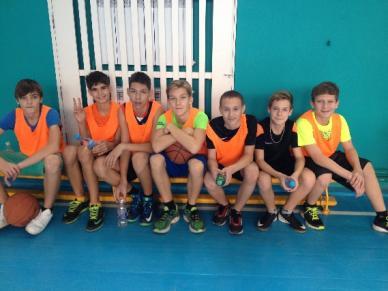 Классное руководство
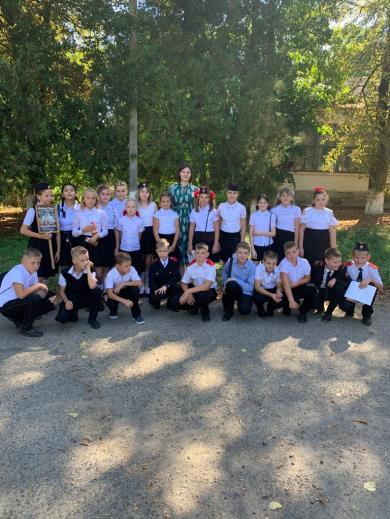 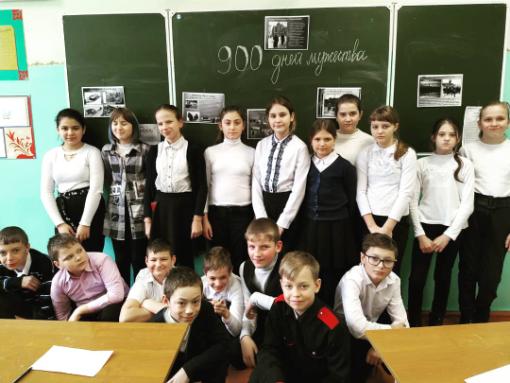 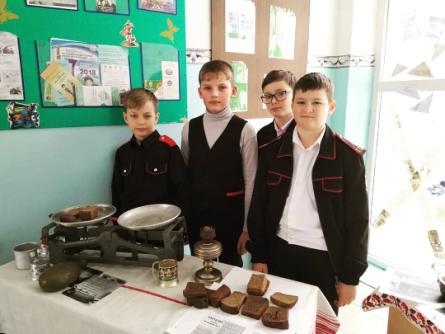 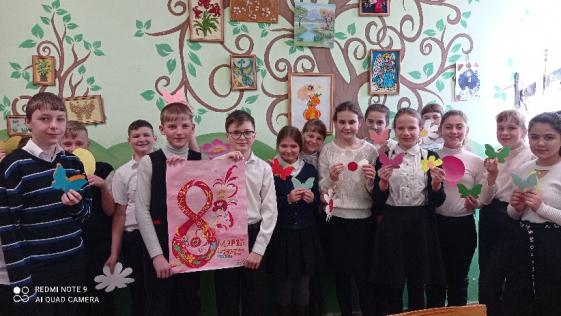 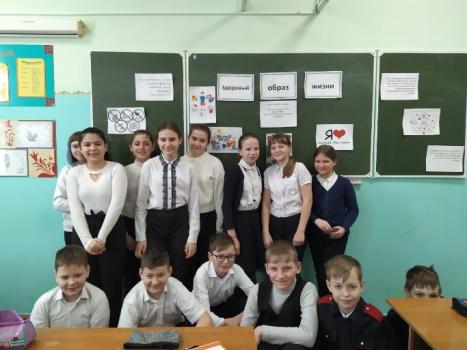 Моё хобби
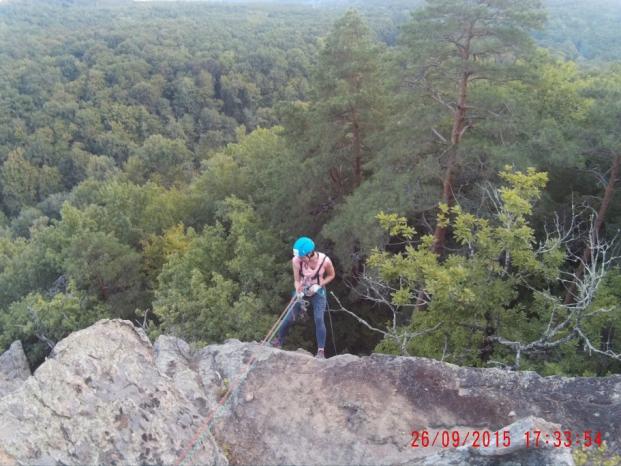 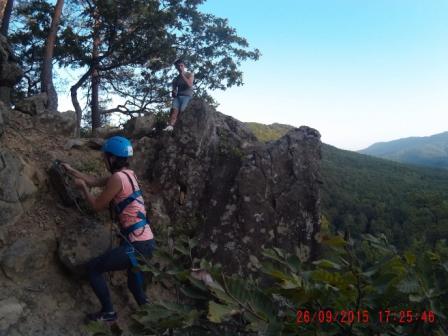 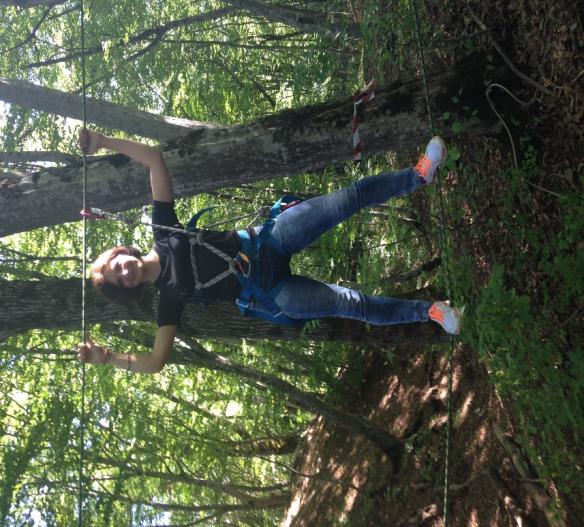 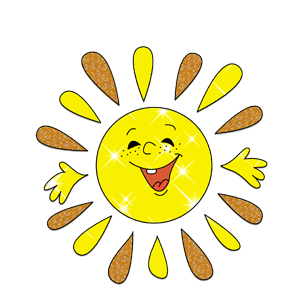 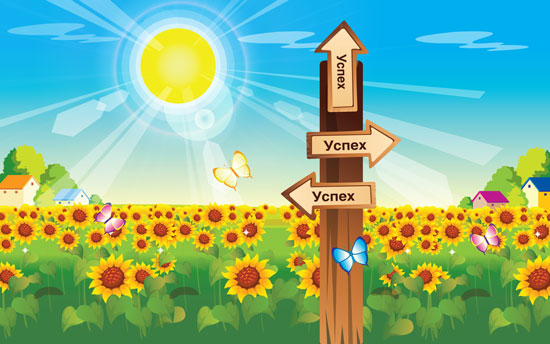